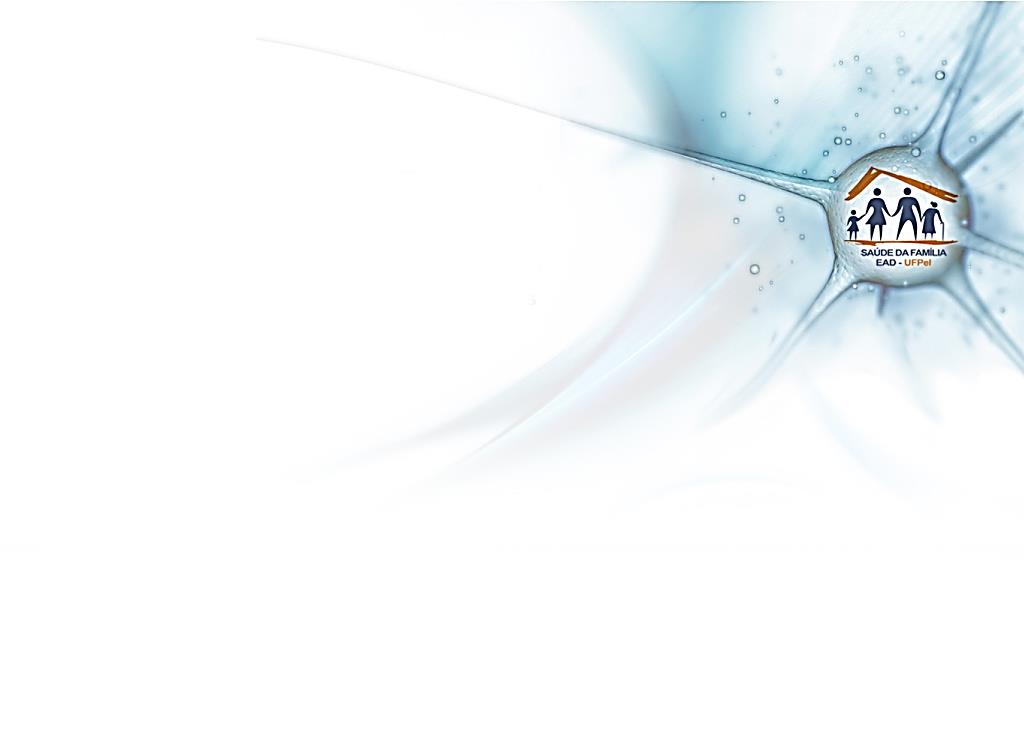 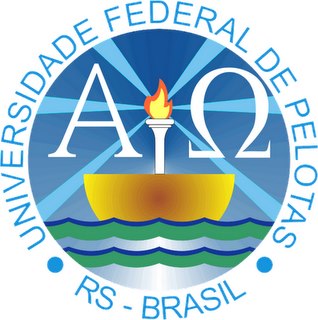 Universidade Federal de PelotasDepartamento de Medicina SocialCurso de Especialização em Saúde da Família
ELISDAN GARZON GONZALEZ
Melhoria da atenção ao programa de detecção e prevenção do câncer de mama e de colo de útero na UBS/ESF Severiano Almeida, Severiano Almeida-RS
Orientador: Manoel Messias Santos Alves
Pelotas, Ano 2015
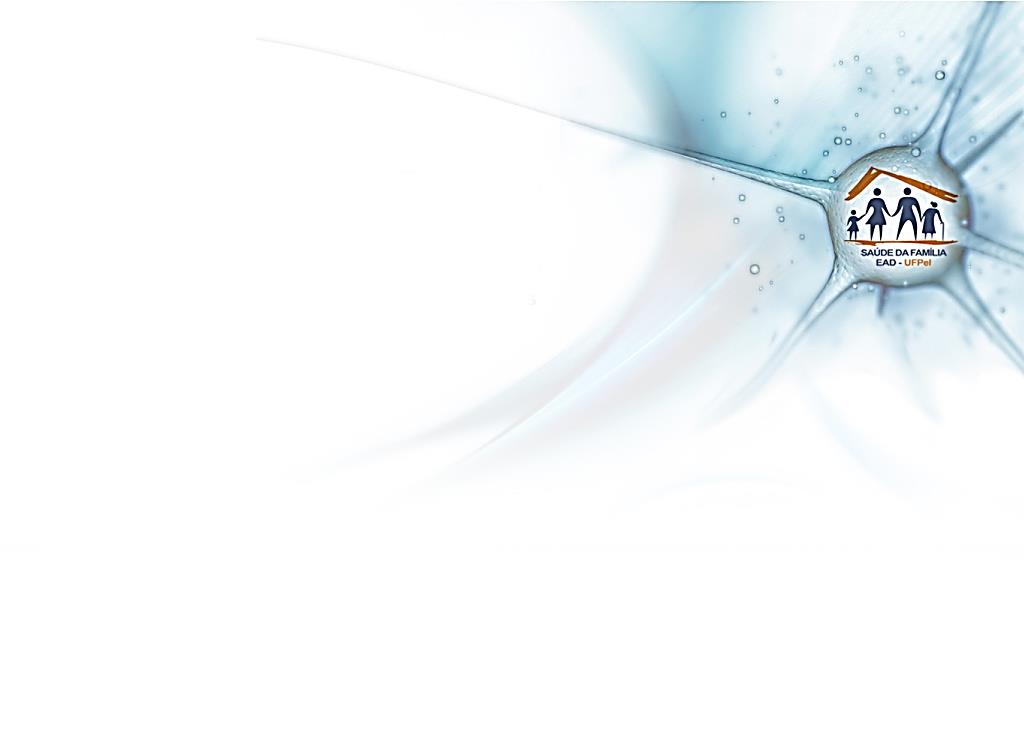 Introdução

Importância da ação programática escolhida para realizar a intervenção.

Caracterização do municipio de Severiano de Almeida.
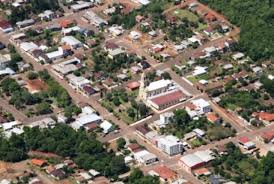 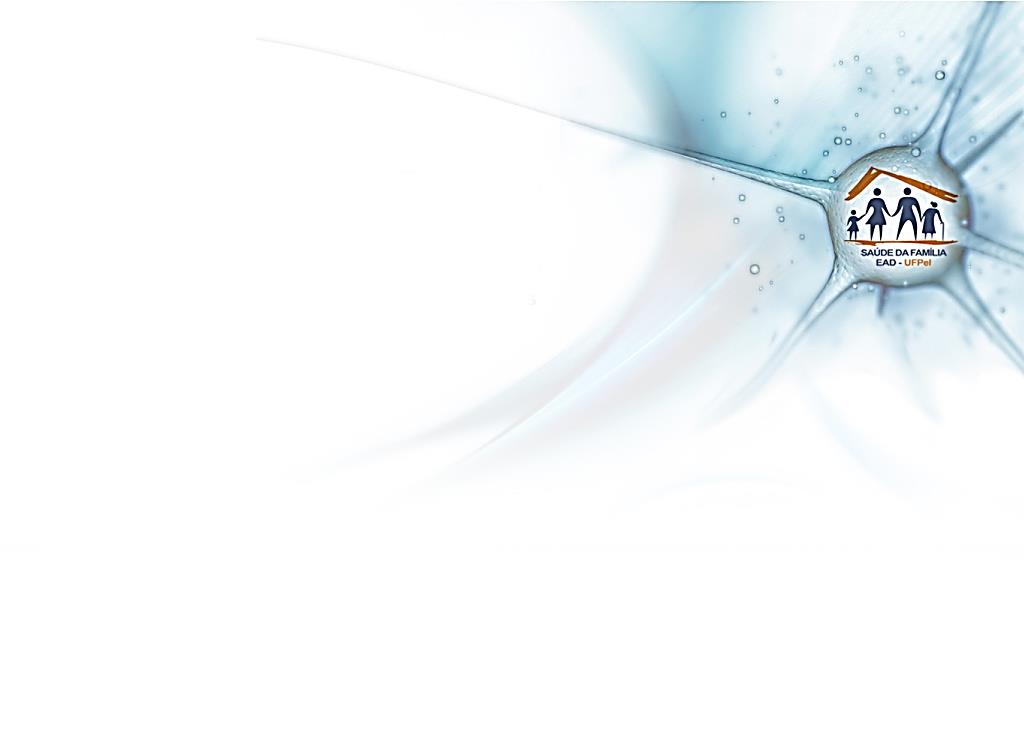 Introdução – Local do estudo

Severiano de Almeida:
Localização: Noroeste do Rio grande do Soul, a 400 km da capital(Porto Alegre).
População: 3714 habitantes(IBGE, 2010)
Serviços de Saúde:
     - Secretaria Municipal de Saúde.
    - Unidade de Estratégia de Saúde da familia.
    - Unidade Hospitalar São Roque.
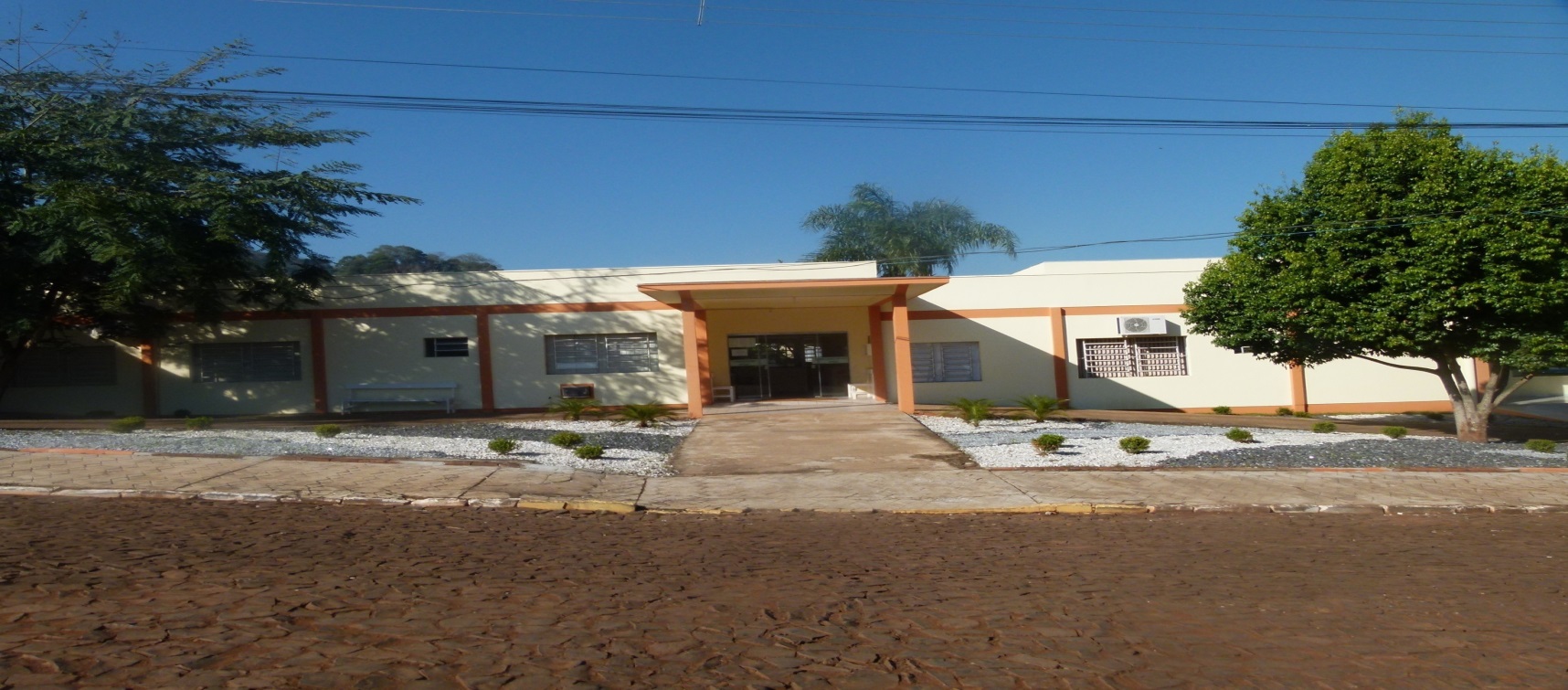 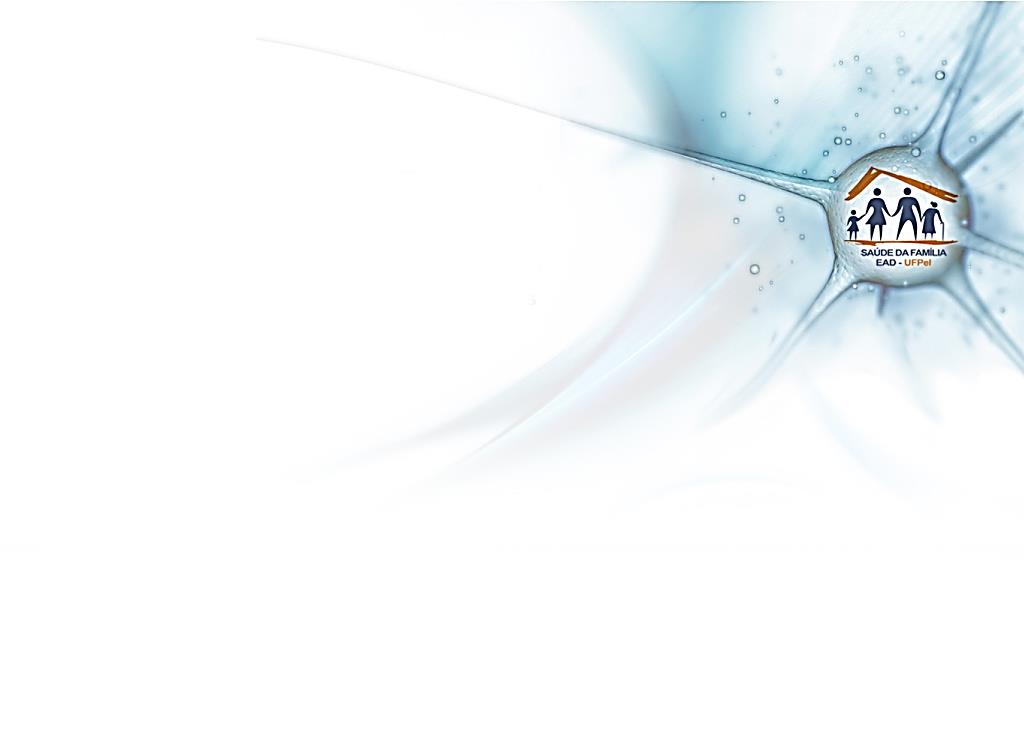 Introdução – Local do estudo

Caracterização da UBS de Severiano de Almeida:
Zona: Urbana.
Pessoas: 3714
Equipe da UBS
    - 4 médicos
    -2 enfermeiros
    - 2 técnicos em enfermagem
    - 1 farmacêutica e 1 auxiliar de farmácia
    - 3 dentistas
    - 1 auxiliar odontológico
    - 1 recepcionista 
1 equipe da ESF formada por:
    - 1 medico
    - 1 enfermeiro
    - 1 dentista
    - ACS
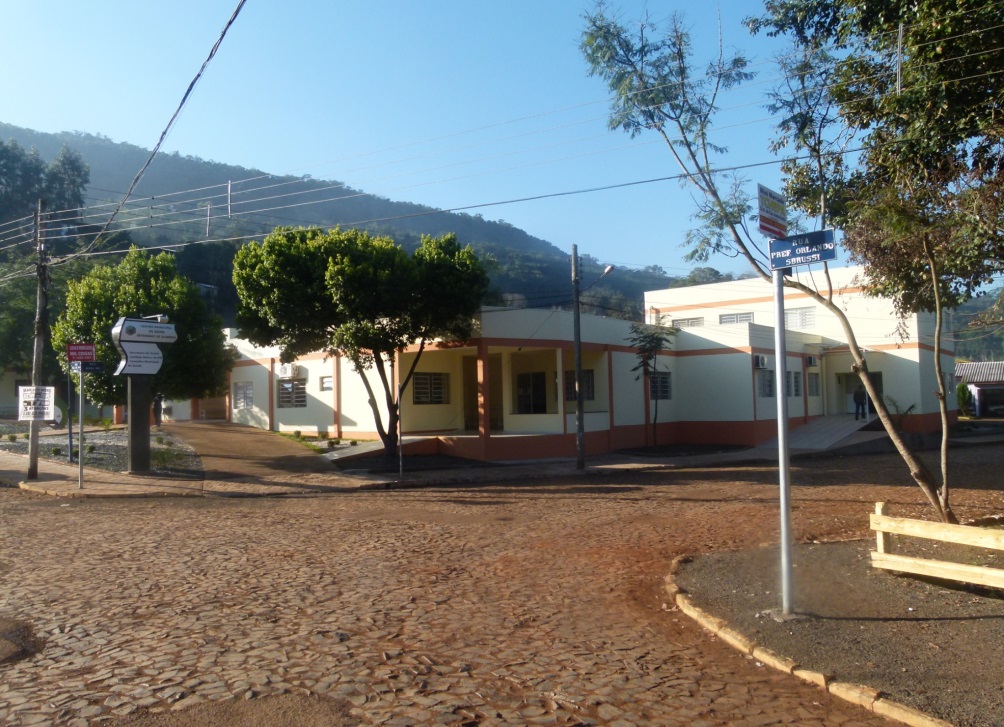 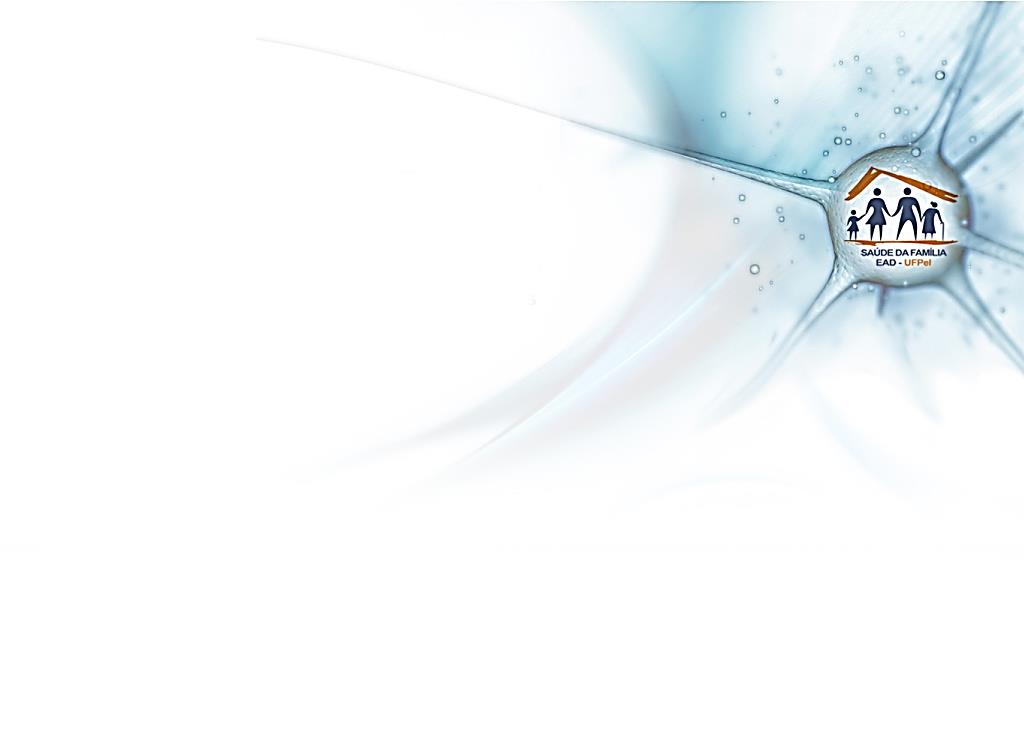 Objetivo Geral
Melhorar a atenção ao programa de detecção e prevenção do câncer de mama e de colo de útero na UBS Severiano de Almeida, em Severiano de Almeida-RS.
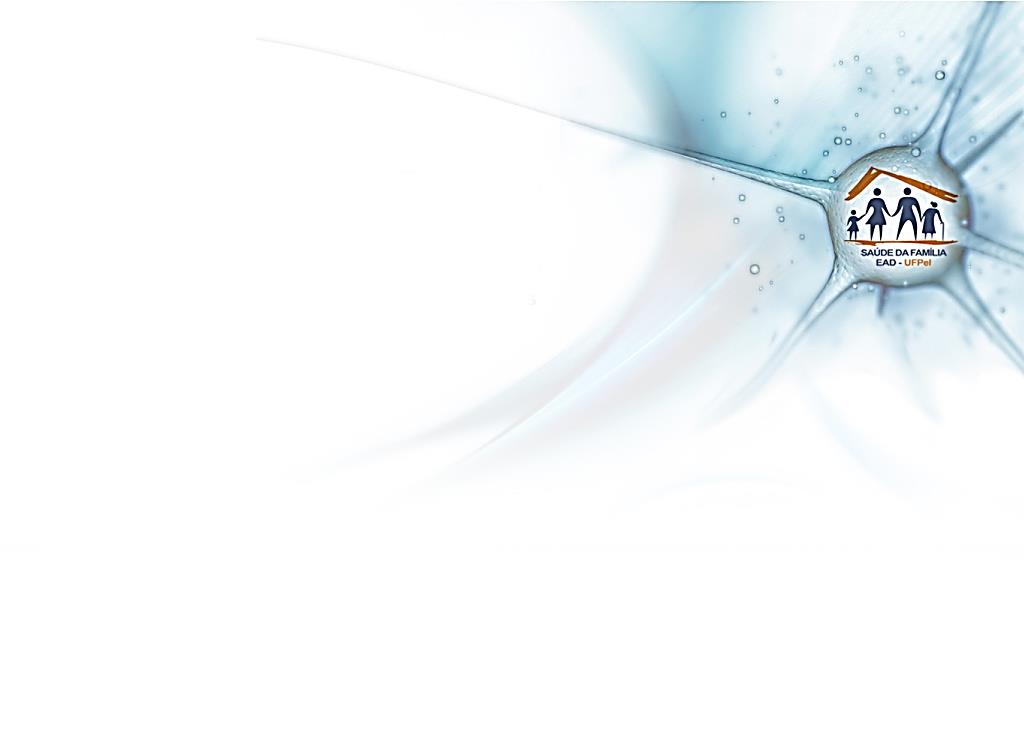 Metodologia – Principais Ações

Divulgação na comunidade.
Capacitação dos profissionais.
Monitoramento do numero de mulheres entre 25-64 e 50-69 anos cadastradas no programa de prevenção e control de câncer de colo de útero e mama.
Contatos com lideranças comunitárias.
 Garantir o registro das mulheres nessas faixas etárias.
Atendimento clinico das mulheres.
 Avaliação do risco para câncer de colo de útero e mama.
Identificar as mulheres com exame citopatológico e mamografia alterados.
Busca ativa das mulheres faltosas as consultas.
Palestras nos grupos de mulheres nas comunidades.
Monitoramento das intervenções.
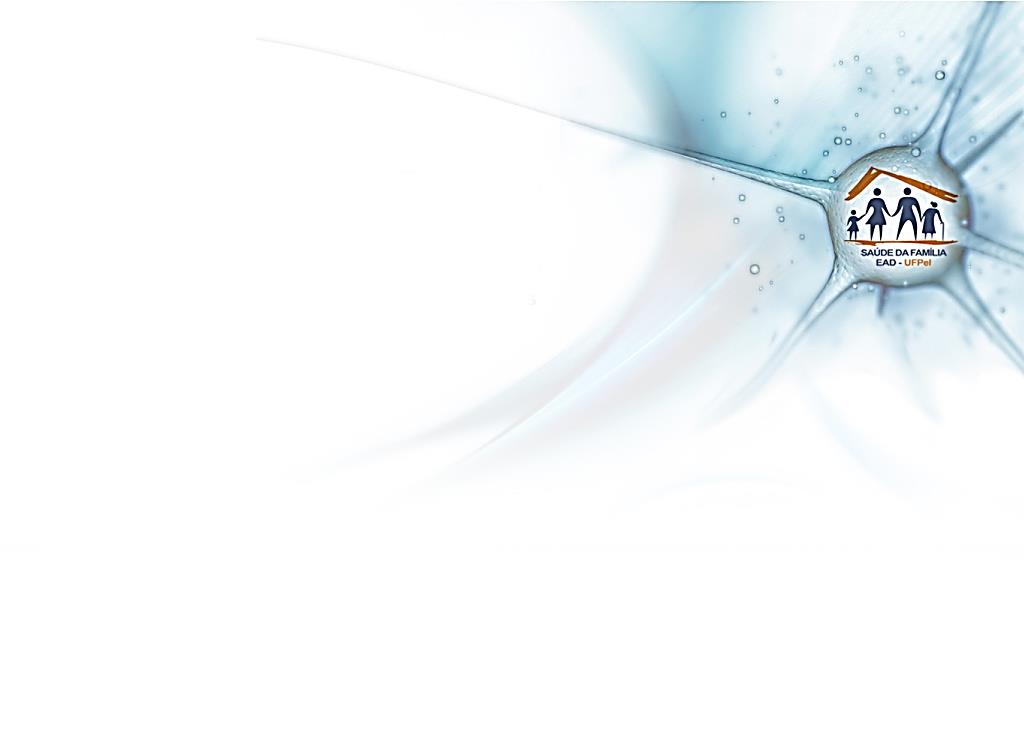 Metodologia – Logística

Eixo de monitoramento e avaliação.
     - Manuais Técnicos 
- Análise dos prontuários clínicos e das fichas-espelhos.
-Monitoramento semanal das ações programáticas.

Eixo de organização e gestão do serviço.
- Melhoria no acolhimento;
- Definição das funções específicas de toda a equipe.
- Registro e organização dos dados das usuárias.
Organização das visitas domiciliares.
Organização das atividades nas comunidades.
Garantir a distribuição de preservativos.
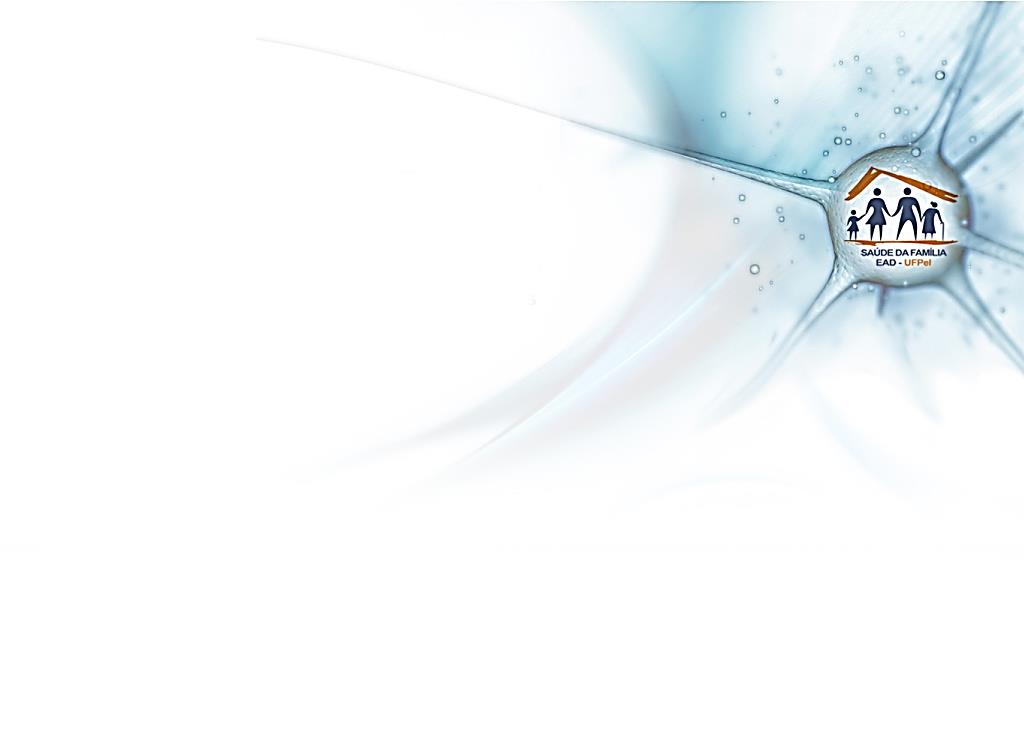 Metodologia – Logística
Eixo de engajamento publico.
 - Divulgação à população sobre a existência do Programa.
- Oportunidade para a comunidade sugerir melhorias.
Contado com líderes comunitários.

Eixo de qualificação da pratica clinica:
   
-Capacitação da equipe;
- Melhoria na qualidade dos registros dos dados clínicos dos pacientes.
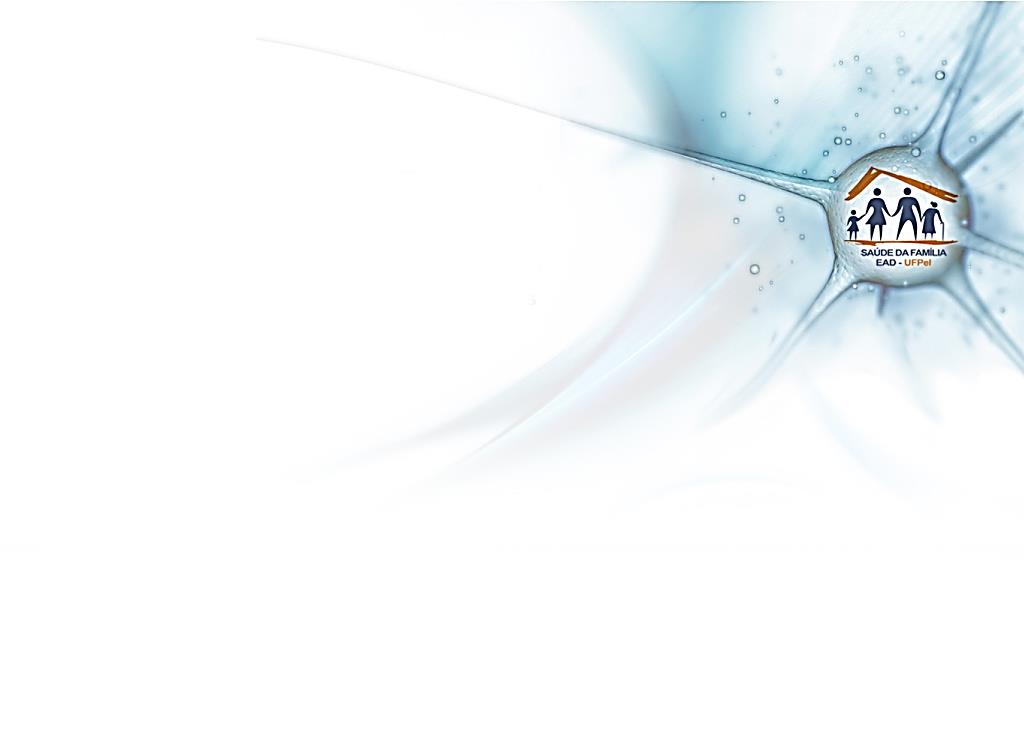 Objetivos Específicos

Ampliar a cobertura de detecção precoce do câncer de colo e do câncer de mama.
Melhorar a qualidade do atendimento das mulheres que realizam detecção precoce de câncer de colo de útero e de mama na unidade de saúde.
Melhorar a adesão das mulheres à realização de exame citopatológico de colo de útero e mamografia.
Melhorar o registro das informações.

Mapear as mulheres de risco para câncer de colo de útero e de mama.

Promover a saúde das mulheres que realizam detecção precoce de câncer de colo de útero e de mama na unidade de saúde.
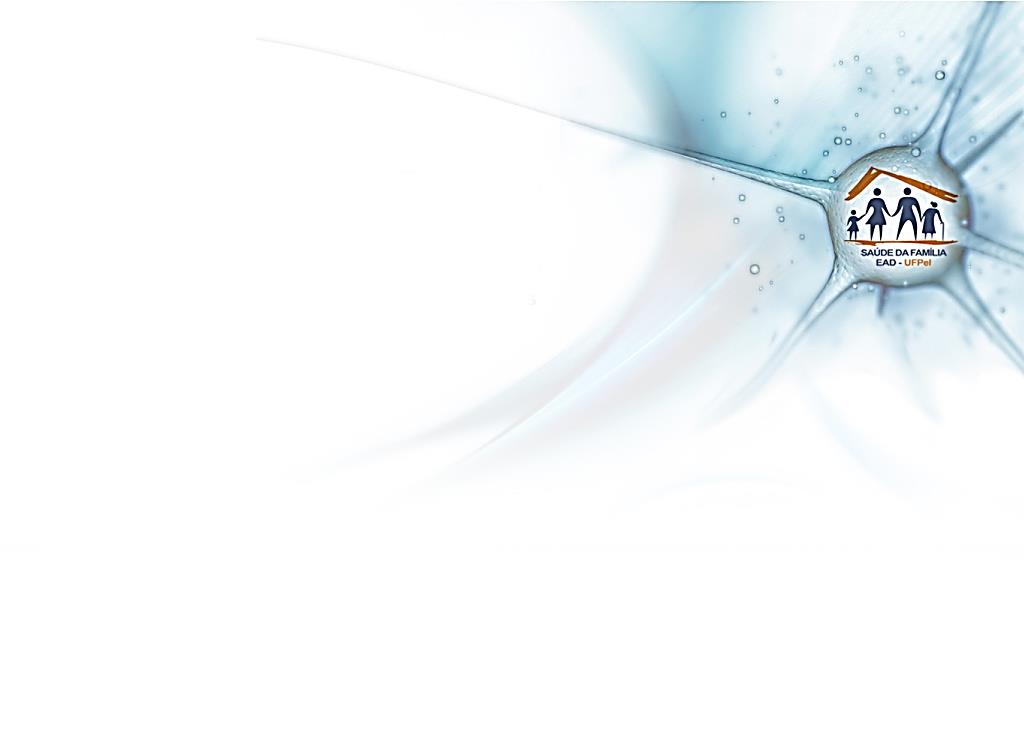 Metas – Resultados
Ampliar a cobertura de detecção precoce do câncer de colo de útero  e das mulheres na faixa etária entre 25 e 64 anos de idade para 95%.
Antes o quantitativo de  mulheres entre 25-64 correspondia a 229 mulheres acompanhadas segun dados da UBS. Esse quantitativo aumentou  para 505 mulheres entre 2564 anos de idade.
Figura 1: Proporção de mulheres entre 25 e 64 anos com exame em dia para detecção precoce do câncer de colo de útero na UBS de Severiano de Almeida, Severiano de Almeida -RS, 2015.
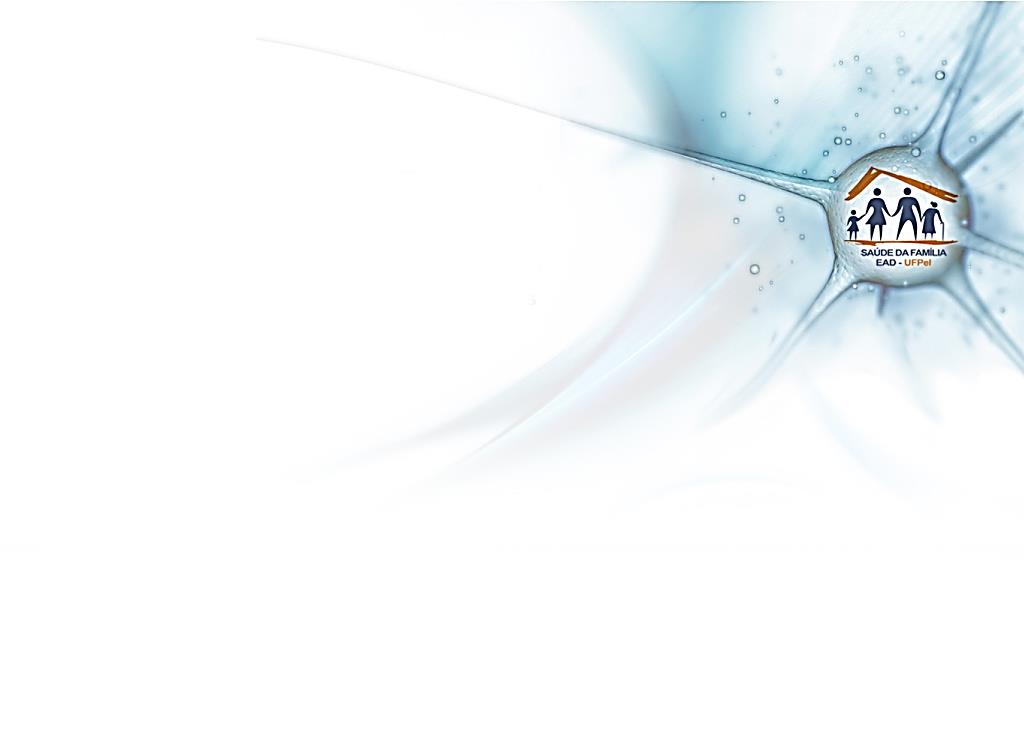 Metas – Resultados
Ampliar a cobertura de detecção precoce do câncer de mama das mulheres na faixa etária entre 50 e 69 anos de idade para 95%.
 Antes o quantitativo de  mulheres entre 25-64 correspondia a 147 mulheres acompanhadas segun dados da UBS. Esse quantitativo aumentou  para 253 mulheres entre 50-69 anos de idade.
Figura 2: Proporção de mulheres entre 50 e 69 anos com exame em dia para detecção precoce de câncer de mama na UBS de Severiano de Almeida, Severiano de Almeida -RS, 2015.
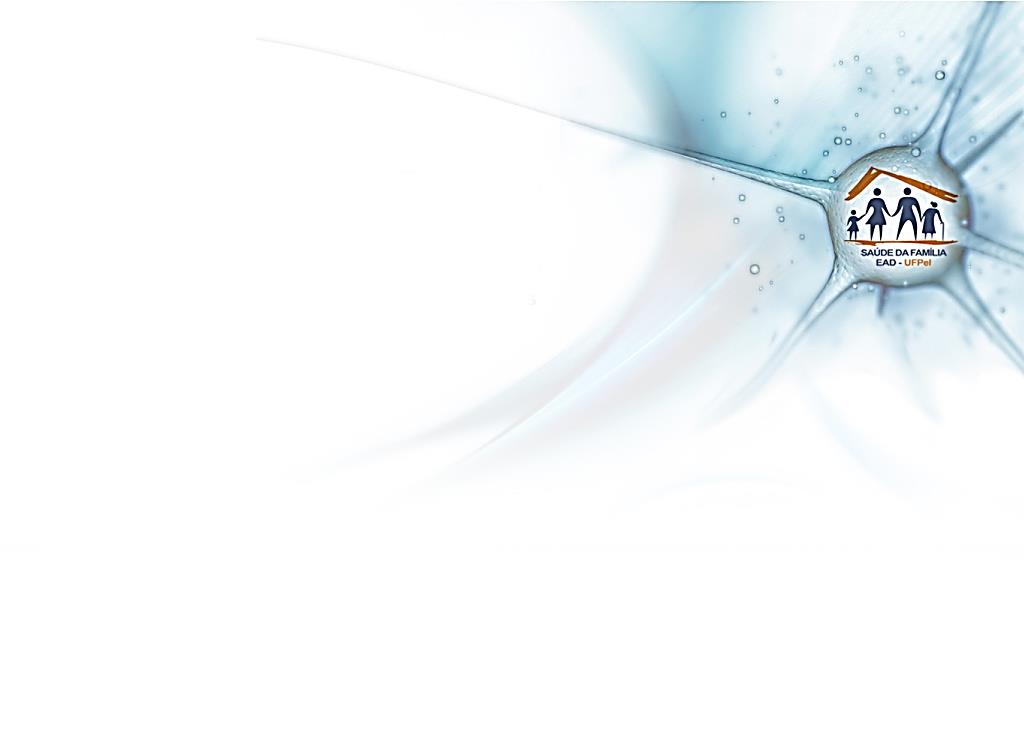 Metas – Resultados
Manter registro da coleta do exame citopatológico de colo de útero  e mamografia em registro especifico em 100% das mulheres cadastradas
Principal dificuldade em alcançar a meta de 100% em todos os meses: falta de colaboração dos demais profissionais médicos  no preenchimento dos dados na ficha espelho.
Figura 3: Proporção de mulheres com registro adequado do exame citopatológico de colo de útero na UBS de Severiano de Almeida, Severiano de Almeida-RS, 2015.
Figura 4: Proporção de mulheres com registro adequado da mamografia na UBS de Severiano de Almeida, Severiano de Almeida-RS, 2015.
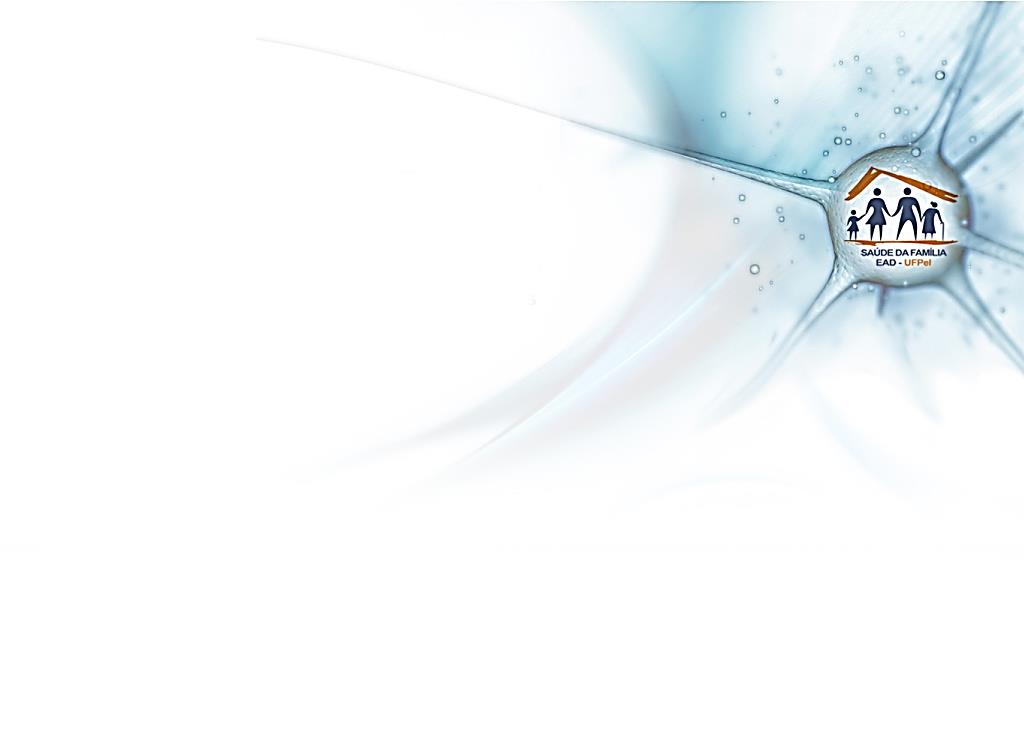 Metas – Resultados

Garantir  orientar todas as mulheres sobre DST e fatores de risco para câncer de colo de útero e mama, atividades  que já eram ofertadas como rotina na UBS em praticamente todos os contatos com as usuárias e que com intervenção se fortifico mais ainda para um melhor conhecimento de nossas mulheres sobre como prevenir estas doenças.
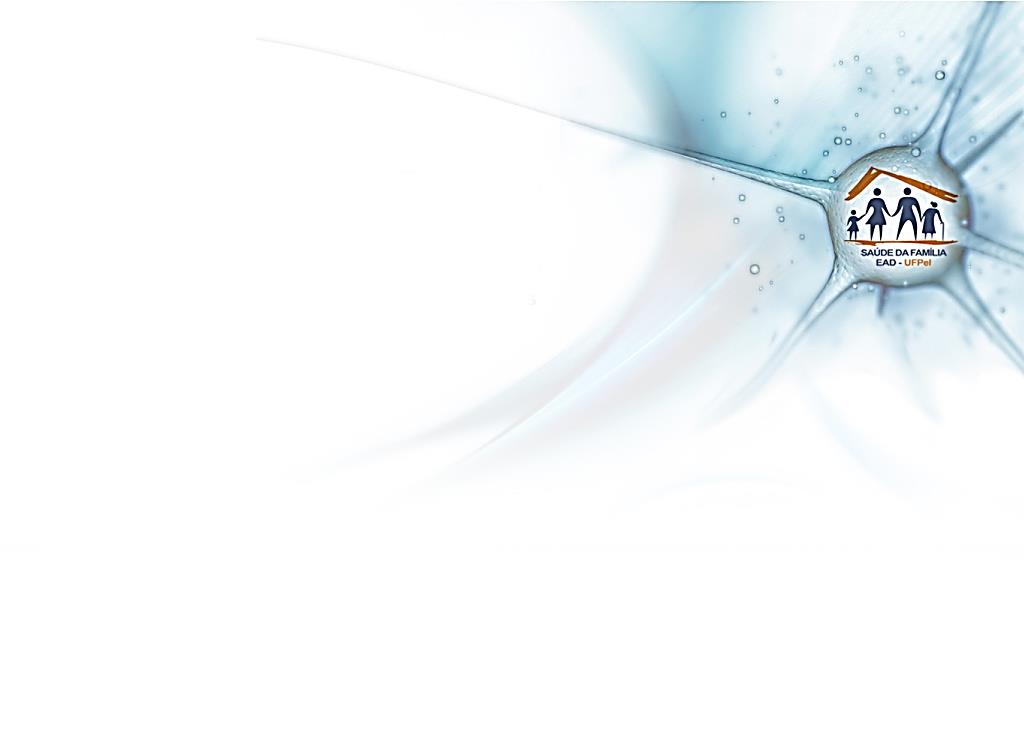 Discussão

Importância da intervenção
- Para a equipe;
- Para o serviço;
- Para a comunidade

 Incorporação da intervenção como rotina do serviço.
Adaptações necessárias.
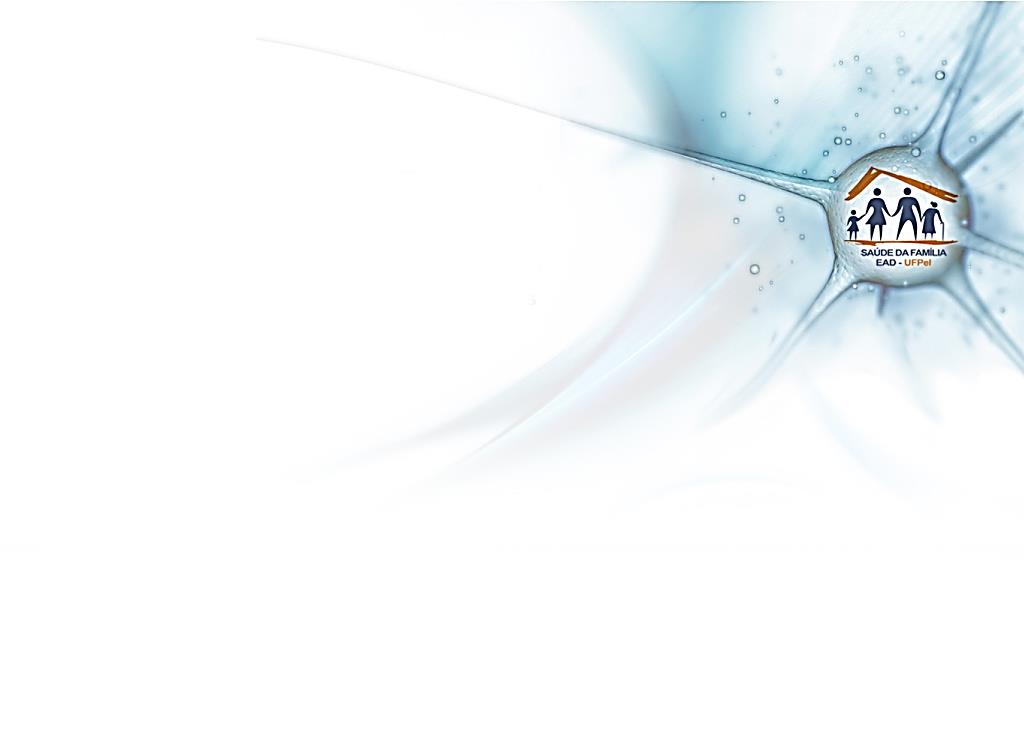 Reflexão crítica sobre o processo pessoal de aprendizagem 

Expectativas iniciais
Pratica profissional
- Melhoria na prática clínica;
- Trabalho em equipe.
Aprendizados mais relevantes
 Troca de experiências entre colegas e orientadores.
- Material pedagógico organizado e com qualidade.
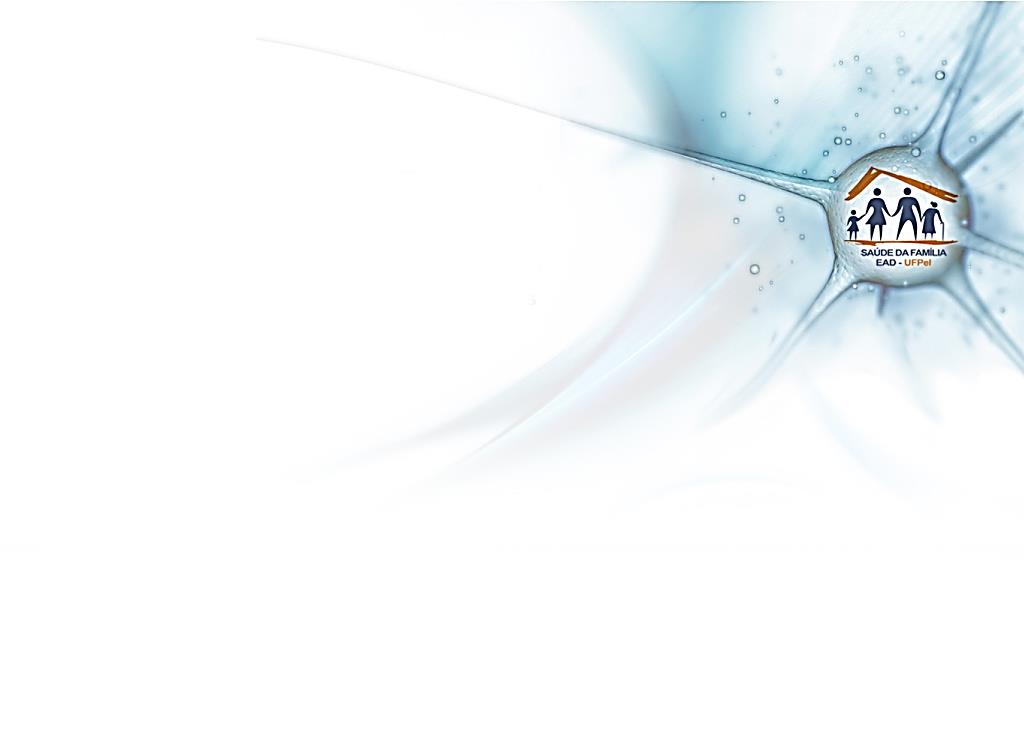 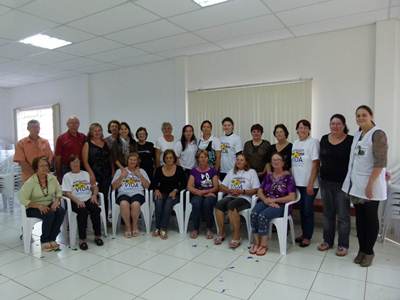 Obrigado!
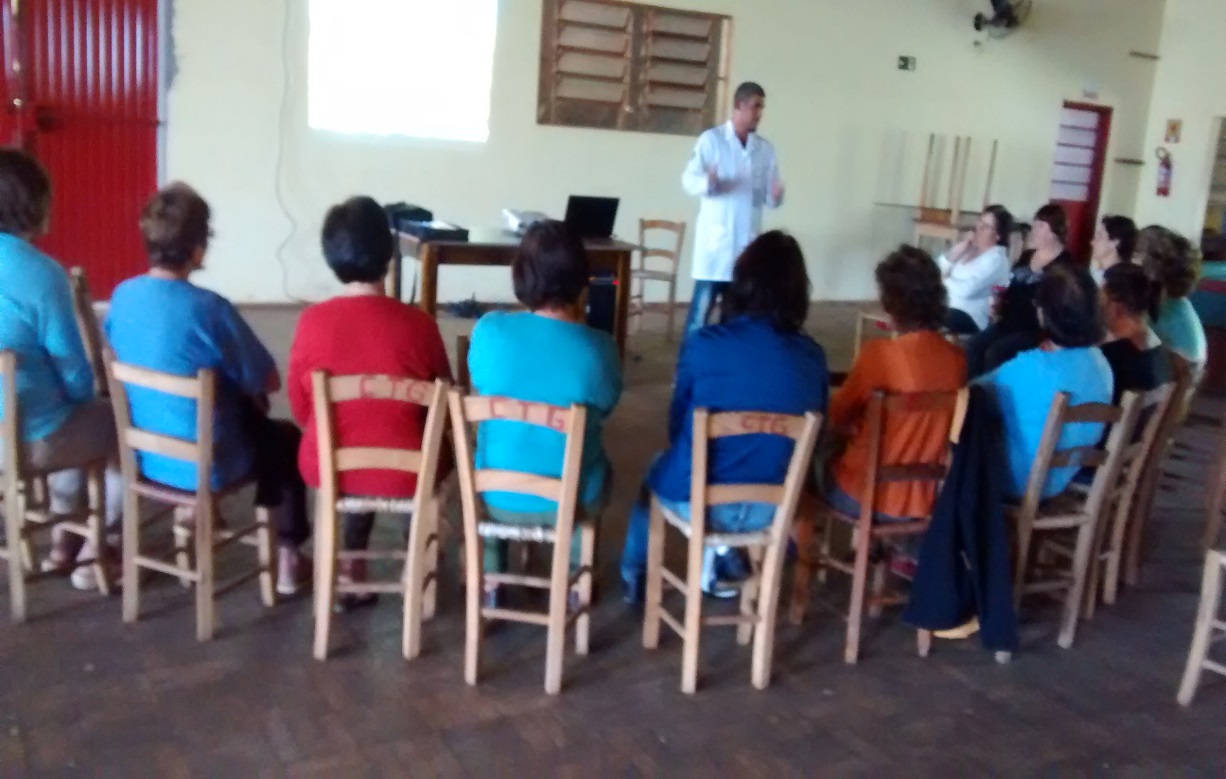 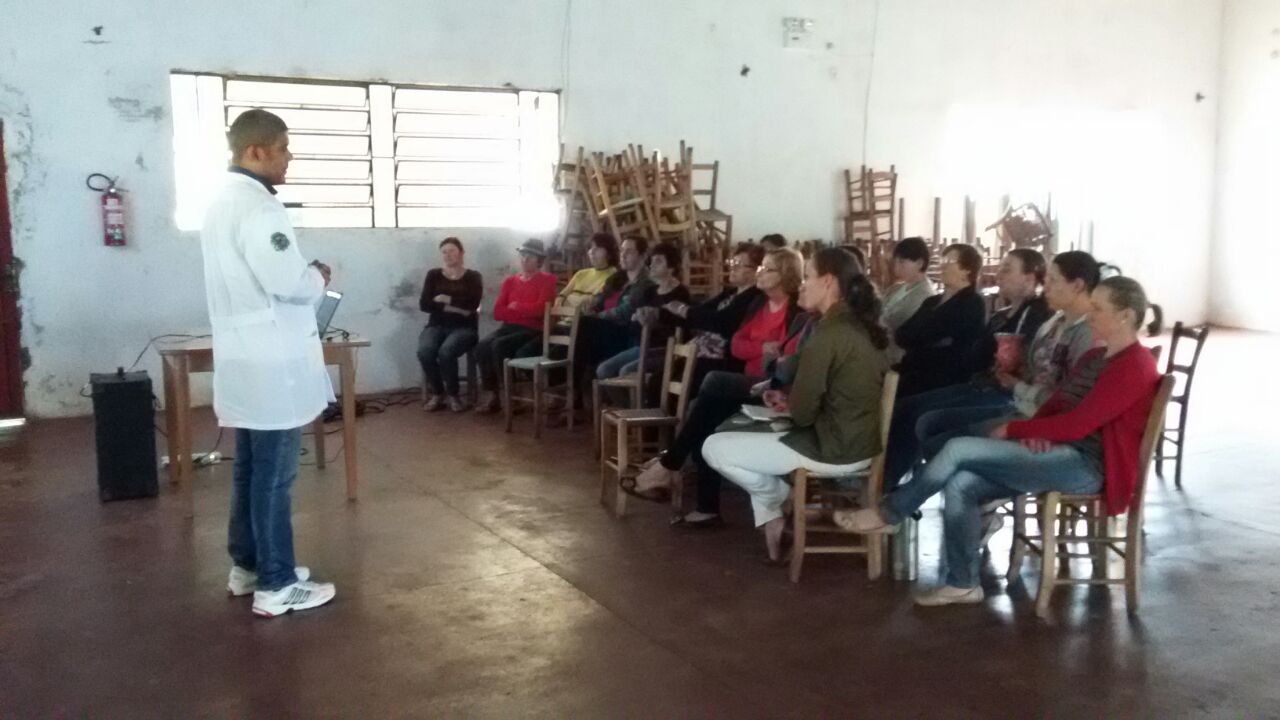